三
二
班
年
学校公开课教育教学通用模板
讲课人：情缘素材   时间：2017年12月30日
[Speaker Notes: 更多模板请关注：https://haosc.taobao.com]
CONTENTS
A
B
请在此输入您的文本
请在此输入您的文本
C
D
请在此输入您的文本
请在此输入您的文本
E
F
请在此输入您的文本
请在此输入您的文本
请输入第一章大标题
请输入第一章说明小标题
请在此输入您的大标题
请输入文本请输入文本
请输入文本请输入文本请输入文本请输入文本请输入文本请输入文本请输入文本请输入文本请输入文本请输入文本请输入文本请输入文本
请输入文本请输入文本
请输入文本请输入文本请输入文本请输入文本请输入文本请输入文本请输入文本请输入文本请输入文本请输入文本请输入文本请输入文本
请在此输入您的大标题
请输入文本
请输入文本
请输入文本
请输入文本
请输入文本
56%
48%
89%
88%
96%
请输入文本请输入文本请输入文本请输入文本请输入文本请输入文本请输入文本请输入文本请输入文本请输入文本请输入文本请输入文本请输入文本请输入文本请输入文本请输入文本
“
请输入文本请输入文本请输入文本请输入文本请输入文本请输入文本请输入文本请输入文本请输入文本请输入文本请输入文本请输入文本请输入文本请输入文本请输入文本请输入文本
“
请在此输入您的大标题
请输入文本请输入文本请输入文本请输入文本请输入文本请输入文本请输入文本请输入文本请输入文本请输入文本请输入文本请输入文本请输入文本请输入文本请输入文本请输入文本
请输入文本请输入文本请输入文本请输入文本请输入文本请输入文本
请输入文本请输入文本请输入文本请输入文本请输入文本请输入文本
请输入文本请输入文本请输入文本请输入文本请输入文本请输入文本
请输入文本请输入文本请输入文本请输入文本请输入文本请输入文本
请在此输入您的大标题
请输入文本请输入文本请输入文本请输入文本请输入文本
请输入文本请输入文本请输入文本请输入文本请输入文本
请输入文本请输入文本请输入文本请输入文本请输入文本
请输入文本请输入文本请输入文本请输入文本请输入文本
请在此输入您的大标题
请输入文本请输入文本请输入文本请输入文本请输入文本请输入文本
请输入文本请输入文本请输入文本请输入文本请输入文本请输入文本
请输入文本请输入文本请输入文本请输入文本请输入文本请输入文本
01
02
03
请输入文本请输入文本请输入文本请输入文本请输入文本请输入文本请输入文本请输入文本请输入文本请输入文本请输入文本请输入文本请输入文本请输入文本请输入文本请输入文本
请输入文本请输入文本请输入文本请输入文本请输入文本请输入文本请输入文本请输入文本请输入文本请输入文本请输入文本请输入文本请输入文本请输入文本请输入文本请输入文本
请输入第二章大标题
请输入第二章说明小标题
请在此输入您的大标题
请输入文本请输入文本请输入文本请输入文本请输入文本请输入文本请输入文本请输入文本请输入文本请输入文本请输入文本请输入文本请输入文本请输入文本请输入文本请输入文本
01
请输入文本请输入文本请输入文本请输入文本请输入文本请输入文本请输入文本请输入文本请输入文本请输入文本请输入文本请输入文本请输入文本请输入文本请输入文本请输入文本
02
请在此输入您的大标题
请输入文本请输入文本请输入文本请输入文本请输入文本请输入文本
文本
请输入文本请输入文本请输入文本请输入文本请输入文本请输入文本
请在此输入您的文本
请在此输入您的文本
文本
请输入文本请输入文本请输入文本请输入文本请输入文本请输入文本
请输入文本请输入文本请输入文本请输入文本请输入文本请输入文本
请在此输入您的大标题
请在此输入您的文本
请在此输入您的文本
请输入文本请输入文本请输入文本请输入文本请输入文本
请输入文本请输入文本请输入文本请输入文本请输入文本
请在此输入您的文本
请在此输入您的文本
请输入文本请输入文本请输入文本请输入文本请输入文本
请输入文本请输入文本请输入文本请输入文本请输入文本
请在此输入您的大标题
请输入文本请输入文本请输入文本请输入文本请输入文本请输入文本请输入文本
请输入文本请输入文本请输入文本请输入文本请输入文本请输入文本请输入文本
请输入文本请输入文本请输入文本请输入文本请输入文本请输入文本请输入文本
请输入文本请输入文本请输入文本请输入文本请输入文本请输入文本请输入文本
请在此输入您的大标题
请输入文本请输入文本请输入文本请输入文本请输入文本请输入文本请输入文本请输入文本请输入文本请输入文本请输入文本
请输入文本请输入文本请输入文本请输入文本请输入文本请输入文本请输入文本请输入文本请输入文本请输入文本请输入文本
93%
请输入文本请输入文本请输入文本请输入文本请输入文本请输入文本请输入文本请输入文本请输入文本请输入文本请输入文本
请输入文本
请在此输入您的大标题
请在此输入您的小标题
请输入文本请输入文本请输入文本请输入文本请输入文本请输入文本
请在此输入您的小标题
请输入文本请输入文本请输入文本请输入文本请输入文本请输入文本
请输入第三章大标题
请输入第三章说明小标题
请在此输入您的大标题
请输入文本请输入文本请输入文本请输入文本请输入文本请输入文本请输入文本请输入文本请输入文本请输入文本请输入文本请输入文本请输入文本请输入文本请输入文本请输入文本
“
01
02
03
04
请输入文本请输入文本请输入文本
请输入文本请输入文本请输入文本
请输入文本请输入文本请输入文本
请输入文本请输入文本请输入文本
请在此输入您的大标题
请输入文本请输入文本请输入文本请输入文本请输入文本
请输入文本请输入文本请输入文本请输入文本请输入文本
请输入文本请输入文本请输入文本请输入文本请输入文本
请输入文本请输入文本请输入文本请输入文本请输入文本
请在此输入您的大标题
请输入文本请输入文本请输入文本请输入文本请输入文本请输入文本请输入文本请输入文本请输入文本请输入文本请输入文本请输入文本请输入文本请输入文本请输入文本请输入文本
“
请输入您的小标题
请输入您的小标题
请输入文本请输入文本请输入文本请输入文本请输入文本
请输入文本请输入文本请输入文本请输入文本请输入文本
请在此输入您的大标题
请输入文本请输入文本请输入文本请输入文本请输入文本请输入文本请输入文本
请输入文本请输入文本请输入文本请输入文本请输入文本请输入文本请输入文本
请输入文本请输入文本请输入文本请输入文本请输入文本请输入文本请输入文本
请输入文本请输入文本请输入文本请输入文本请输入文本请输入文本请输入文本
请在此输入您的大标题
请输入文本请输入文本请输入文本请输入文本请输入文本请输入文本请输入文本请输入文本请输入文本
请输入文本请输入文本请输入文本请输入文本请输入文本请输入文本请输入文本请输入文本请输入文本
请输入文本请输入文本请输入文本请输入文本请输入文本请输入文本请输入文本请输入文本请输入文本
文本
76%
文本
92%
文本
88%
请输入第四章大标题
请输入第四章说明小标题
请在此输入您的大标题
请输入文本请输入文本请输入文本请输入文本请输入文本请输入文本请输入文本请输入文本请输入文本请输入文本请输入文本请输入文本请输入文本请输入文本请输入文本请输入文本
“
A
B
请输入文本请输入文本请输入文本请输入文本请输入文本请输入文本
请输入文本请输入文本请输入文本请输入文本请输入文本请输入文本
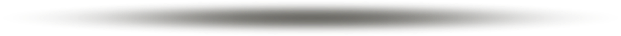 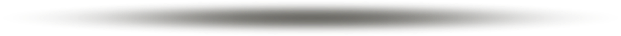 请在此输入您的大标题
请输入文本请输入文本请输入文本请输入文本请输入文本请输入文本请输入文本请输入文本请输入文本请输入文本
请输入文本请输入文本请输入文本请输入文本请输入文本请输入文本请输入文本请输入文本请输入文本请输入文本
请输入文本请输入文本请输入文本请输入文本请输入文本请输入文本请输入文本请输入文本请输入文本请输入文本
请输入文本请输入文本请输入文本
请输入文本请输入文本请输入文本
请输入文本请输入文本请输入文本
请在此输入您的大标题
请输入您的小标题
请输入文本请输入文本请输入文本请输入文本
请输入您的小标题
请输入文本请输入文本请输入文本请输入文本
请输入您的小标题
请输入文本请输入文本请输入文本请输入文本
请输入您的小标题
请输入文本请输入文本请输入文本请输入文本
请在此输入您的大标题
请输入文本请输入文本请输入文本请输入文本请输入文本请输入文本请输入文本请输入文本请输入文本
请输入文本请输入文本请输入文本请输入文本请输入文本请输入文本请输入文本请输入文本请输入文本
请输入文本请输入文本请输入文本请输入文本请输入文本请输入文本请输入文本请输入文本请输入文本
请输入文本请输入文本请输入文本请输入文本请输入文本请输入文本请输入文本请输入文本请输入文本
请输入您的文本请输入您的文本请输入您的文本
请输入您的文本请输入您的文本请输入您的文本
请在此输入您的大标题
请输入文本请输入文本请输入文本请输入文本请输入文本请输入文本请输入文本
请输入文本请输入文本请输入文本请输入文本请输入文本请输入文本请输入文本
请输入文本请输入文本请输入文本请输入文本请输入文本请输入文本请输入文本
请输入文本请输入文本请输入文本请输入文本请输入文本请输入文本请输入文本
谢
谢
观
看